5 ®­ưîc lÊy 1 lÇn, ta viết:
5 x 1 = 5
5 x 1 = 5
5 ñöôïc laáy 2 laàn, ta coù : 
    5 x 2 =
5 x 4 =
 5 x 5 =
 5 x 6 = 
 5 x 7 =
 5 x 8 =
 5 x  9 =
 5 x 10 =
?
5 + 5 = 10
?
5 x 2 = 10
?
5 ñöôïc laáy 3 laàn, ta coù : 
    5 x 3 =
?
?
15
5 + 5 + 5 =
?
5 x 3 = 15
?
?
5 x     1  =    5
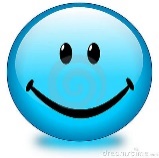 5  x   2  =   10
5  x  3   =   15
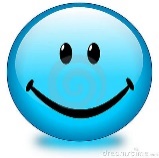 5  x  4  =
 5  x  5  =
 5  x  6  = 
 5 x  7  =
 5  x  8  =
 5  x  9  =
 5 x 10  =
20
 25
 30
 35
 40
 45
 50
B¶ng 
nh©n 
5
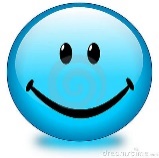 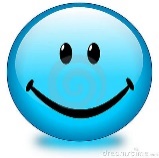 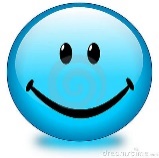 1
TÝnh nhÈm:
5 x 3 =
5 x 2 =
5 x 10 =
8
10
50
5 x 5 =
5 x 4=
5 x 9 =
45
16
20
5 x 7 =
5 x 5 =
5 x 8 =
24
25
40
5 x 1=
5
3
Bài 2: Mỗi tuần lễ mẹ đi làm 5 ngày. Hỏi 
4 tuần lễ mẹ đi làm bao nhiêu ngày?
Tóm tắt
     1 tuần lễ :  5 ngày
     4 tuần lễ :  … ngày?
3
§Õm thªm 5 råi viÕt sè thÝch hîp vµo « trèng:
5
15
?
20
?
25
?
30
35
?
40
?
45
50
10
5